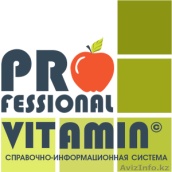 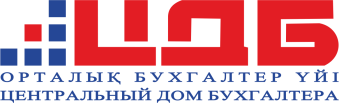 Дополнительные категории поставщика, покупателя
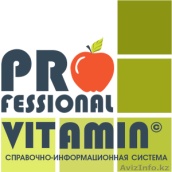 Новые Правила ЭСФ
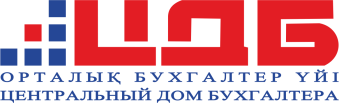 Раздел В «Реквизиты поставщика» в строке 10 "Категория поставщика" дополнился новыми категориями:
ячейке "H" –международный перевозчик;
ячейке "I" –доверитель.

И раздел С «Реквизиты получателя» в строке 20 "Категория получателя":
ячейке "H" – доверитель;
ячейке "I" – розничная реализация.
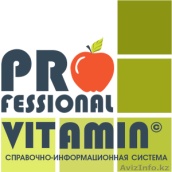 Законодательные нормы
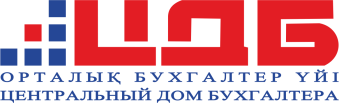 Согласно ст. 846 Гражданского кодекса РК по договору поручения одна сторона (поверенный) обязуется совершить от имени и за счет другой стороны (доверителя) определенные юридические действия. Характерной особенностью договоров поручения является, то что, по сделке совершенной поверенным, права и обязанности по ней возникают непосредственно у доверителя. Следовательно, поверенный не является участником сделки, которую он заключил с другими лицами, действую от имени доверителя.
Договор поручения заключается в письменной форме
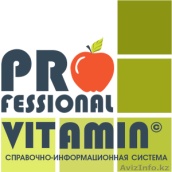 Новые Правила ЭСФ
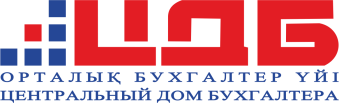 В разделе I «Реквизиты поверенного (оператора) поставщика»:
Раздел заполняется, если выписка ЭСФ производится юридическим лицом, которое является поверенным поставщика (оператором) по договору поручения, в том числе по деятельности, осуществляемой в рамках соглашения (контракта) о разделе продукции. В разделе указываются основные реквизиты поверенного лица: его БИН, наименование, адрес местонахождения, сведения о документе, которым назначается поверенное лицо.
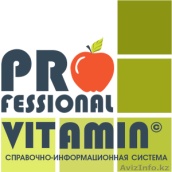 Новые Правила ЭСФ
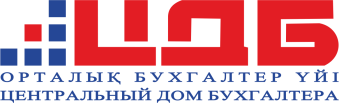 В разделе J «Реквизиты поверенного (оператора) покупателя»:
Раздел заполняется, если выписка ЭСФ производится в адрес юридического лица, которое является поверенным (оператором) покупателя по договору поручения, в том числе по деятельности, осуществляемой в рамках соглашения (контракта) о разделе продукции. В разделе указываются основные реквизиты поверенного лица: его БИН, наименование, адрес местонахождения, сведения о документе, которым назначается поверенное лицо.